CONECTANDO 
CONTINENTES
LÍDERES EM SERVIÇO 
INTERNACIONAL DE 
TRANSPORTE AÉREO, 
MARÍTIMO E TERRESTRE
PROJETOS ESPECIAIS E LOGÍSTICA GLOBAL
MISSÃO
Fornecer soluções logísticas abrangentes e atendimento personalizado aos nossos clientes, criando 
confiança e segurança, atendendo suas necessidades com nossa vasta experiência no mercado.
VISÃO
Continuar a ser líderes logísticos na região, aceitando novos desafios e adaptando-se rapidamente às mudanças no comércio mundial.
Somos líderes no mercado, com mais de 35 anos de experiência de sucesso , dedicada a serviços de transporte aéreo, marítimo e terrestre de cargas nacionais e internacionais e centros customizados de armazenagem e distribuição, fornecendo soluções logísticas abrangentes para toda a cadeia de nossos clientes.
QUEM 
SOMOS ?
NOSSOS SERVIÇOS
SERVIÇO DE 
TRANSPORTE AÉREO
SERVIÇO DE 
TRANSPORTE MARÍTIMO
SERVIÇO DE 
TRANSPORTE TERRESTRE
· Charters 
· Carga superdimensionada 
· Intermodal / Multimodal 
· Consolidação de carga 
· Projetos 
· Transporte de carga geral 
· Transporte de Mercadorias Perigosas 
· Transporte de Animais Vivos 
· Transporte de Valores 
· Transporte Perecível
· Charters 
· FCL 
· LCL 
· Carga solta 
· Roll On Roll Off 
· Intermodal 
· Carga superdimensionada 
· Consolidação de carga 
· Transporte de carga geral 
· Transporte de Mercadorias Perigosas 
· Transporte de Valores 
· Transporte Perecível 
· Transporte frigorífico
· FTL 
· LTL consolidado 
· A granel 
· Intermodal 
· Projetos 
· Consolidação de carga 
· Transporte de carga geral 
· Transporte de Mercadorias Perigosas 
· Transporte de Animais Vivos 
· Transporte de Valores 
· Transporte Perecível
SEDE DA NEXUS/ Chile
100 TRABALHADORES
Escritório principal 
Edifício Marriott 
Av. Kennedy 5757, de 201-202 
Torre Leste, Las Condes 
Telefone: (+562) 27950100
SANTIAGO
Escritório ENEA 
Downtown Airport Building Avda. A. Vespucio Oriente 1309, Of. 502. Pudahuel, Santiago, Chile 
Telefone (+562) 32025972
MONTE PORTO
Escritório do Aeroporto 
Osvaldo Croquevielle 2207, Of. 403, 
Edifício EOS, Pudahuel, 
Santiago do Chile 
Telefone: (+56 2) 32206610
Escritório Puerto Montt 
Quillota 175, escritório 701 
Edifício da Câmara de Comércio do Chile 
Construção, Puerto Montt 
Telefone: (+566) 5225865
ESCRITÓRIO PUERTO MONTT
Transporte Aéreo e Marítimo da Zona Sul 
Especialistas em carga refrigerada 
Especializada na exportação marítima da indústria do salmão 
Exportação e importação 
Sistemas integrados 
Transporte terrestre direto para Santiago 
Serviço de Afretamento
ESCRITÓRIOS NA REGIÃO
Escritório principal 
Reconquista 513 Of. 3°A (CABA) 
Buenos Aires, Argentina 
Telefone: (5411) 5235-9830
Escritório principal 
25 de maio, Ofício nº 604, 
Montevidéu, Uruguai 
Telefone 00598 2622 8828
Escritório principal 
Rua Carneiro da Cunha, 1192 
Saúde – São Paulo – SP – Brasil 
Telefone 55 11 50726337
Escritório principal 
Zona Comercial Coco Solito, 
Bloco 23, Armazéns 7 e 8, 
Zona livre de dois pontos 
Apto: 0302-00010, Panamá.
Escritório principal 
Cll 61 # 5-44 OFC 102, 
Bogotá, DC - Colômbia 
Telefone: 57-1-7498380
Escritório principal 
(AMEX LOGÍSTICA) 
8200 NW 93rd Street, 
Suíte 4. Medley, FL 33166 
Telefone (+1305)235-6400 ramal 8001
Escritório principal 
Av. Alberto del Campo nº 421 - Piso 8 
Do. Edifício C Prime Tower 
Magdalena del Mar, Lima - Peru. 
Telefone (511) 640-9610
ESCRITÓRIO NOS ESTADOS UNIDOS /  Miami
Estrategicamente localizado próximo ao Aeroporto Internacional de Miami (FL 33126) 
e os principais portos.
Serviço de embalagem, remoção e consolidação de cargas e armazenagem 
com 30 dias de folga.
Possuímos armazéns próprios de aproximadamente 3.000 m².
Capacidade de armazenamento de carga: superdimensionada, perigosa e em trânsito.
Temos câmeras, serviço de fotografia e a opção de visualizar sua carga online via webcam.
POR QUÊ NEXUS?
Líderes no transporte de produtos perecíveis na América Latina, transporte de 60 milhões de toneladas por ano.
Temos uma história de 35 anos de experiência de sucesso no mercado.
Lidamos com 35% das exportações aéreas do Chile.
Temos escritórios em 7 países da região e cobertura exclusiva em todo o mundo.
Transportamos todo o tipo de produtos e espécies; Perecíveis, Mercadorias Perigosas, 
Valorizados, Animais Vivos, Carga Geral, Reefer e Projetos Especiais.
Fazemos parte da WCA; Líder mundial em parcerias logísticas, CTN; Certificado Rede de Transportes BASC; Aliança de negócios para comércio seguro e membros ativos da IATA.
CARGA GERAL
PERECÍVEIS
ANIMAIS VIVOS
MERCADORIAS PERIGOSAS
VALORES
REEFER
ARMAZENAGEM E DISTRIBUIÇÃO
PROJETOS ESPECIAIS
TRANSPORTAMOS PERECÍVEIS
SOMOS LÍDERES NO TRANSPORTE DE FRUTAS E PEIXES FRESCOS 
AÉREO, TANTO NO CHILE E NA AMÉRICA DO SUL
Enviamos aproximadamente 37% do mercado perecível do Chile
ESTATISTICAS SALMÃO 2020
NEXUS: LÍDER DE MERCADO NO TRANSPORTE AÉREO DE SALMÃO FRESCO
TOTAL DE QUILOS DE SALMÃO ENVIADOS 2020: 177.971.747 KG APP.
ESTATISTICAS FRUTA FRESCA 2020
NEXUS: LÍDER DE MERCADO EM TRANSPORTE AÉREO DE FRUTAS FRESCAS
TOTAL DE QUILOS DE FRUTAS FRESCA ENVIADOS 2020: 34.000MM KG APP.
TRANSPORTAMOS 
MERCADORIAS PERIGOSAS
EQUIPE ESPECIALIZADA COM MAIS DE 30 ANOS DE EXPERIÊNCIA
TRANSPORTAMOS ANIMAIS VIVOS
BEM-ESTAR ANIMAL E DESENVOLVIMENTO INTEGRAL
em todos os procedimentos de exportação e importação de animais
TRANSPORTAMOS REEFER
NOSSA DIVISÃO REEFER TRABALHA COM 
OS MAIORES EXPORTADORES
TRANSPORTAMOS MATERIAIS
VALIOSOS
TRABALHAMOS COM RASTREABILIDADE COMPLETA 
NO TRANSPORTE DE METAIS
PROJETOS ESPECIAIS
OFERECEMOS UM ATENDIMENTO ESPECIALIZADO 
COM RASTREABILIDADE DA ORIGEM AO DESTINO
Pessoal especializado, fotografias na carga e descarga
Acompanhar se necessário
Embalagem protetora e apresentação para transporte
Nexus pode fazer o seguro se solicitado
ARMAZENAGEM E DISTRIBUIÇÃO
TEMOS ARMAZÉNS PRÓPRIOS EM DIFERENTES PARTES 
DO CHILE E DOS ESTADOS UNIDOS
Todos com localização estratégica o que nos permite ter uma rápida 
acesso às principais rodovias.
ARMAZENAGEM E DISTRIBUIÇÃO
Adega Quilicura
Vinícola Renca
ARMAZENAGEM E DISTRIBUIÇÃO
Armazém Amex Logistics - EUA
Armazém Armazém
Vinícola SAKE - Puerto Montt
Armazém TEISA
ALGUNS DE NOSSOS CLIENTES
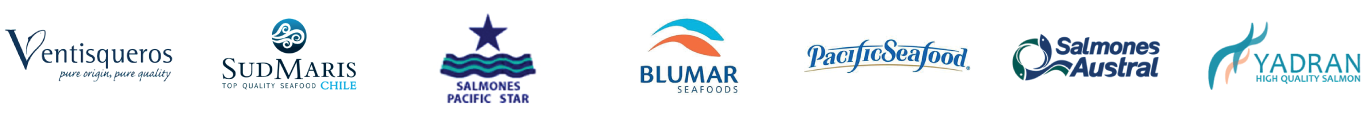 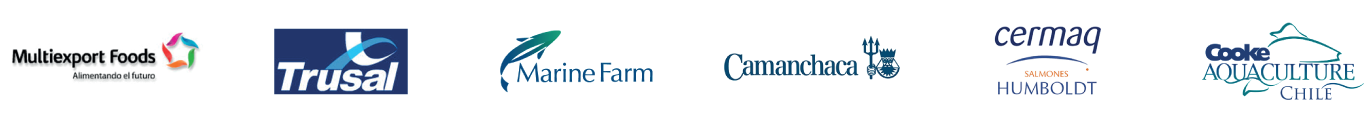 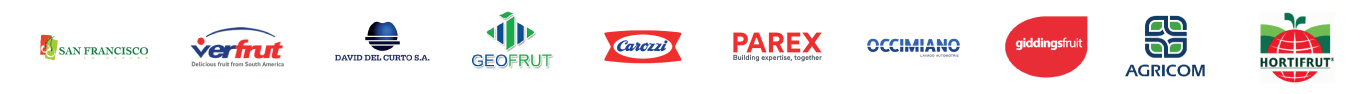 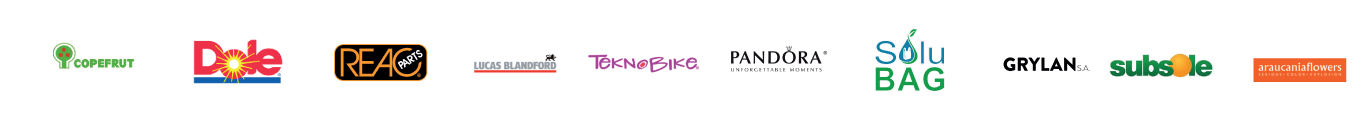 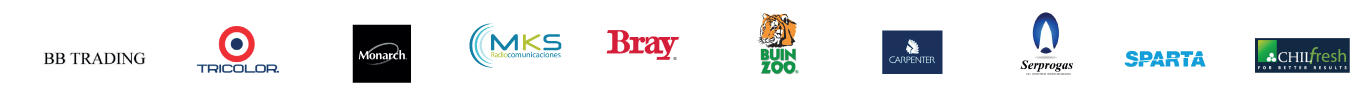 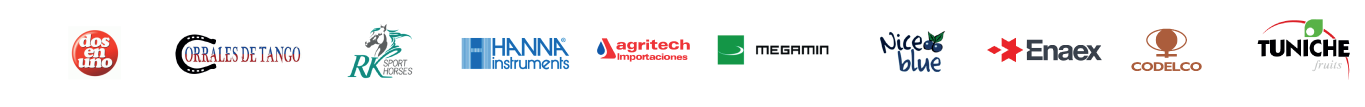 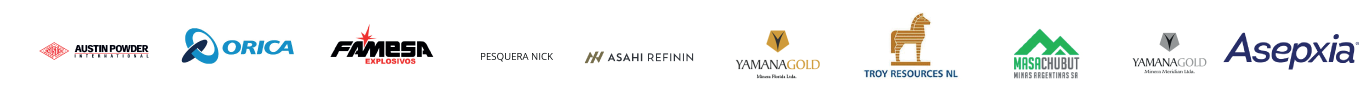 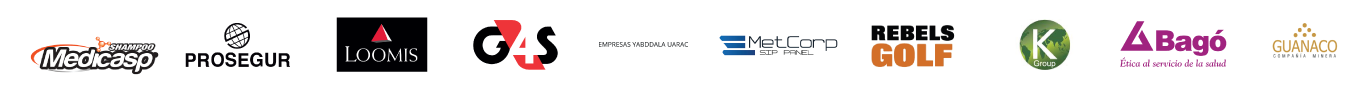 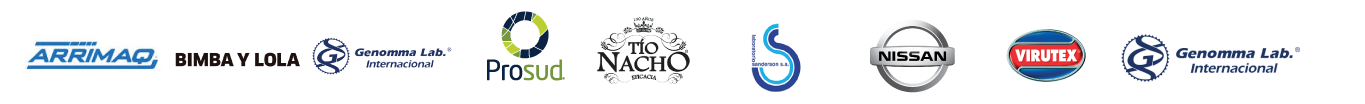 Nexus Logística não é um agente de cargas comum. O nosso sucesso é resultado da capacidade que desenvolvemos para detectar rapidamente as necessidades de cada cliente, realizando operações personalizadas, de forma a satisfazer de forma consistente qualquer exigência. Por esse motivo, a maioria de nossos clientes está conosco desde o início de nossa trajetória. 

Ao longo dos anos, desenvolvemos grandes projetos a pedido dos nossos clientes.
Nossa equipe de trabalho conta com executivos operacionais preocupados e experientes, que juntamente com a gestão, dispõem de uma ampla variedade de recursos e ferramentas para obter ótimos resultados em cada desafio e situação. 


Estamos prontos para novos desafios!